Современные образовательные технологии как один из способов формирования УУД
Андриянова Елена Викторовна, 
учитель начальных классов 
МБОУ гимназии №1 г. Липецка
Основные образовательные  технологии
Технология проблемного диалога
Технология продуктивного чтения
Технология оценивания образовательных достижений (учебных успехов)
Проблемно-диалогическая технология
Постановка проблемы – это этап формулирования темы урока или вопроса для исследования
Поиск решения – этап открытия нового знания
Диалог
Побуждающий диалог
Подводящий диалог
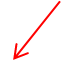 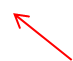 Постановка проблемы
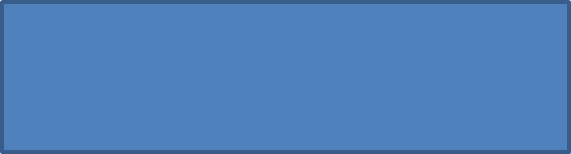 Поиск решения
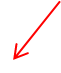 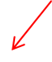 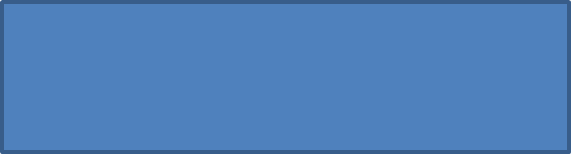 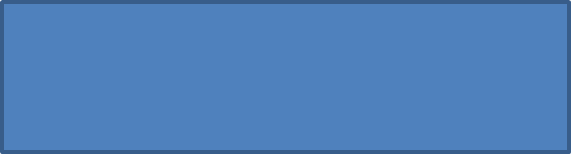 Сообщение темы
Сообщение знания
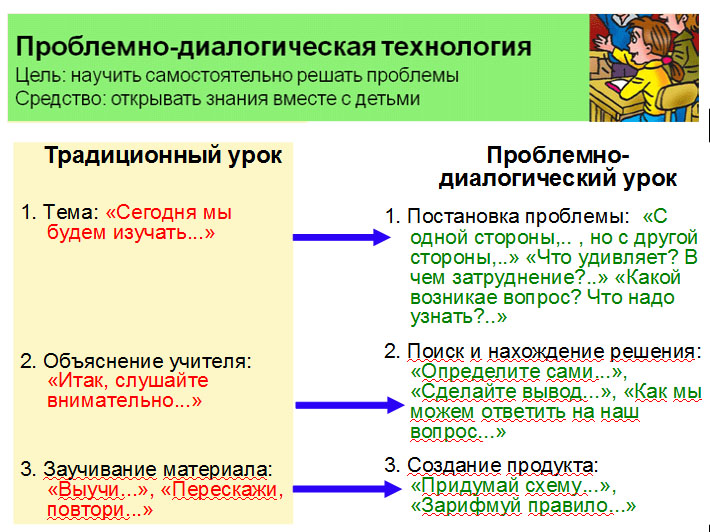 Проблемно-диалогическая технологияЦель: научить самостоятельно решать проблемыСредство: открывать знания вместе с детьми
Технология продуктивного чтения (формирования типа правильной читательской деятельности)
I этап – работа с текстом до чтения
II этап - работа с текстом во время чтения
III этап - работа с текстом после чтения
Технология продуктивного чтенияЦель: учим самостоятельно понимать текстСредство: приемы освоения текста до чтения, во время чтения и после чтения
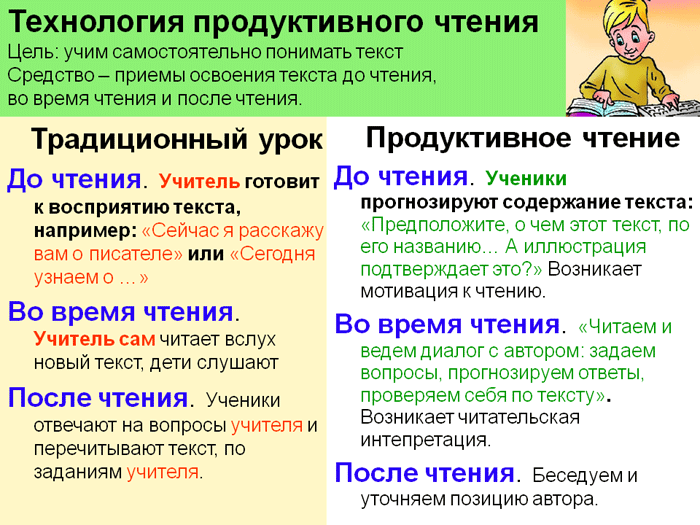 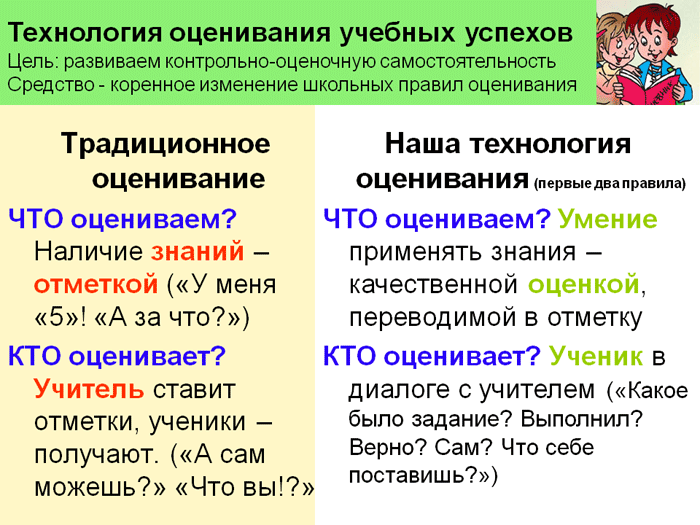 Технология оценивания учебных успеховЦель: развиваем контрольно-оценочную самостоятельностьСредство: коренное изменения школьных правил оценивания
Современные образовательные технологии как один из способов формирования УУД
Андриянова Елена Викторовна, 
учитель начальных классов 
МБОУ гимназии №1 г. Липецка
А) список использованных печатных источников:
Энциклопедия педагогических технологий. Пособие для преподавателей. – СПб., 2001.
Мельникова Е.А. Урок в начальной школе, или как открывать знания вместе с детьми. Начальная школа+, 1999, №5 – 8.
Асмолов А.Г., Бурменская Г.В., Володарская И.Н., Карабанова И.А., Солмина Н.Г. Как практиковать универсальные учебные действия в начальной школе: от действий к мысли, пособие для учителя. – М.: Просвещение, 2008.
Михеева Ю.В. Проектирование урока с позиции формирования УУД. Учительская газета, 2012.
 
Б) активные ссылки на страницы материалов в Интернете:
Статья. Чернова И.Ю. Универсальные учебные действия. 
http://www.sgls.admsurgut.ru/win/download/1630/